Acts:
The Unhindered Harvest
Acts 8:4-8
Therefore, those who had been scattered went about preaching the word. Philip went down to the city of Samaria and began proclaiming Christ to them.
The crowds with one accord were giving attention to what was said by Philip, as they heard and saw the signs which he was performing.
For in the case of many who had unclean spirits, they were coming out of them shouting with a loud voice; and many who had been paralyzed and lame were healed.
So there was much rejoicing in that city.
Going
Proclaiming
Victory
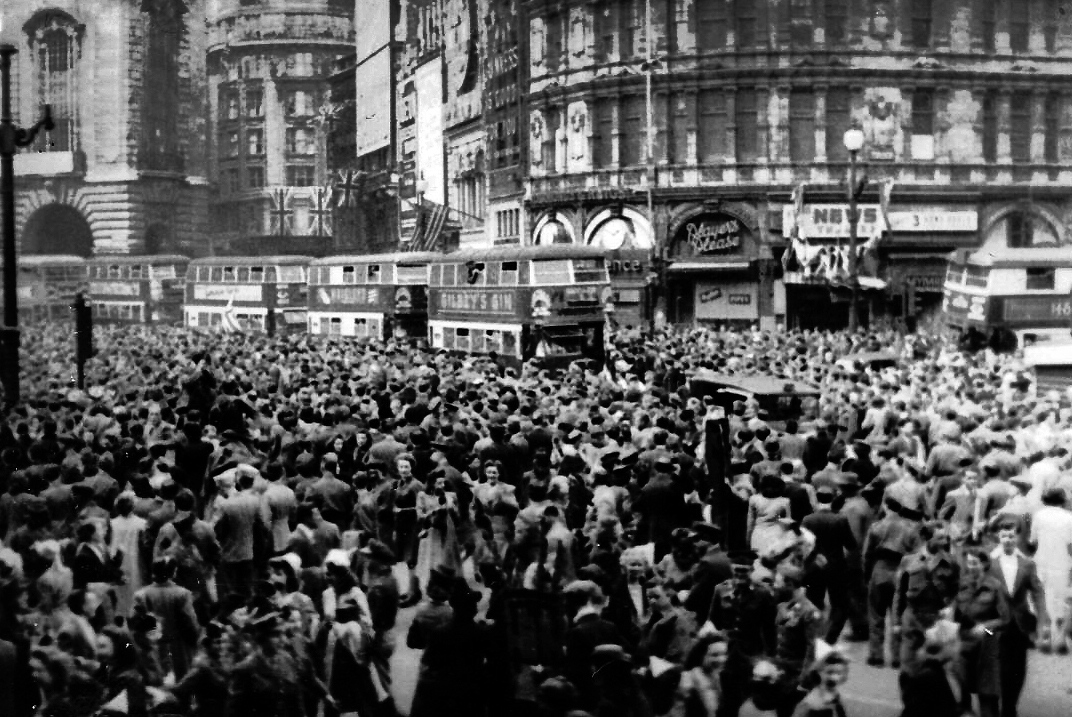 Joy
Jesus goes with you
Give people the play-by-play
Jesus brings victory and joy
Reaping the Harvest